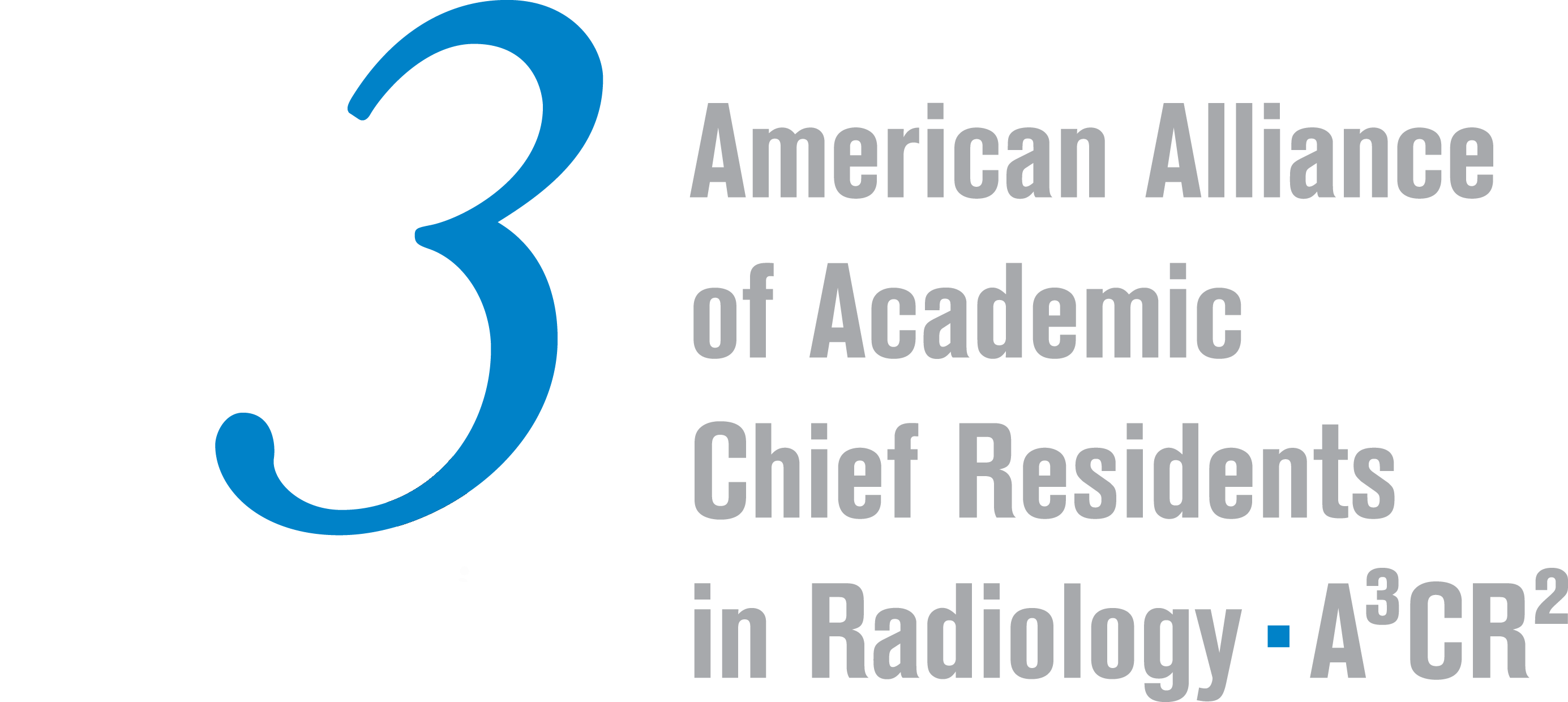 2013 A3CR2 Annual Chief Resident Survey
Anup Shetty, MD
Mallinckrodt Institute of Radiology
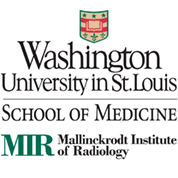 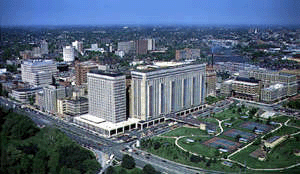 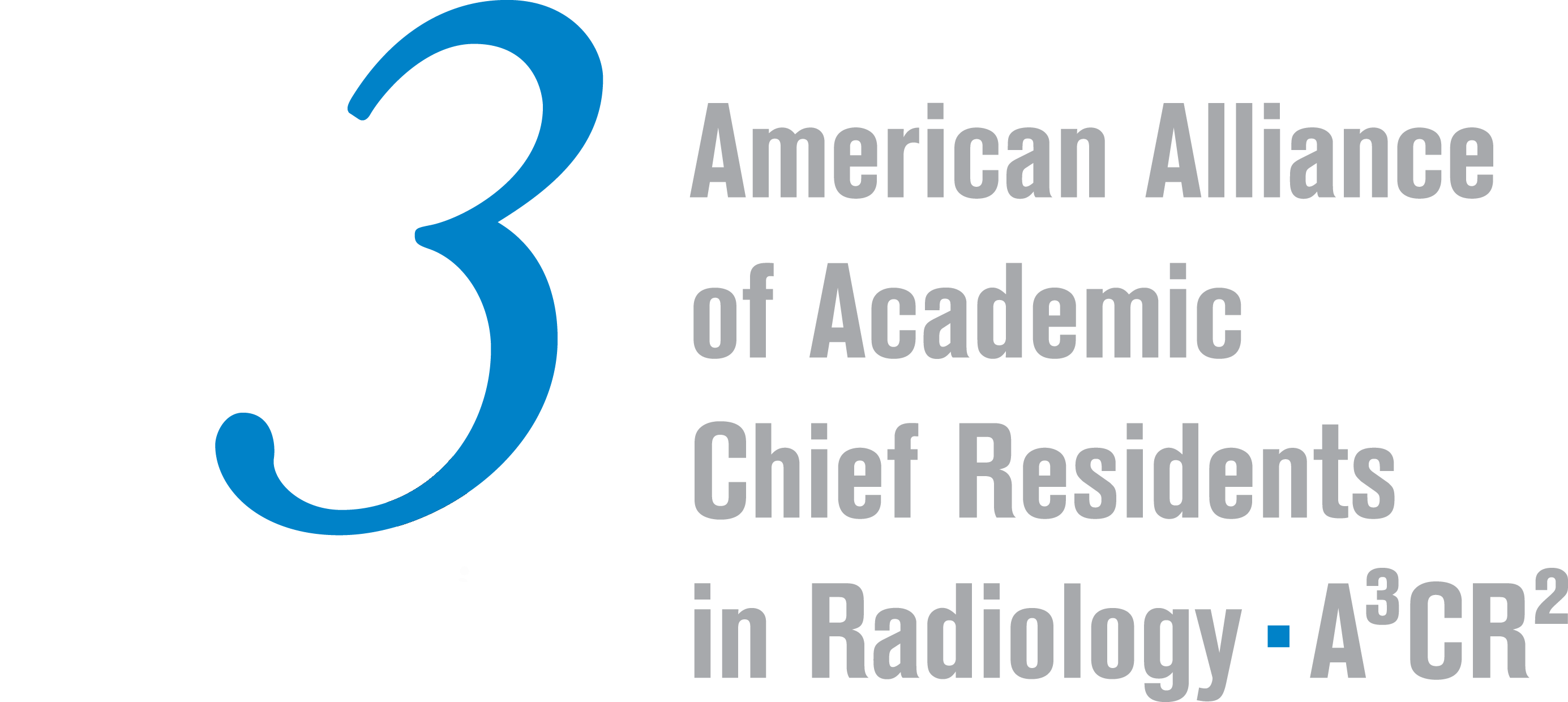 St. Louis
AKA The Lou, Mound City, Gateway to the West
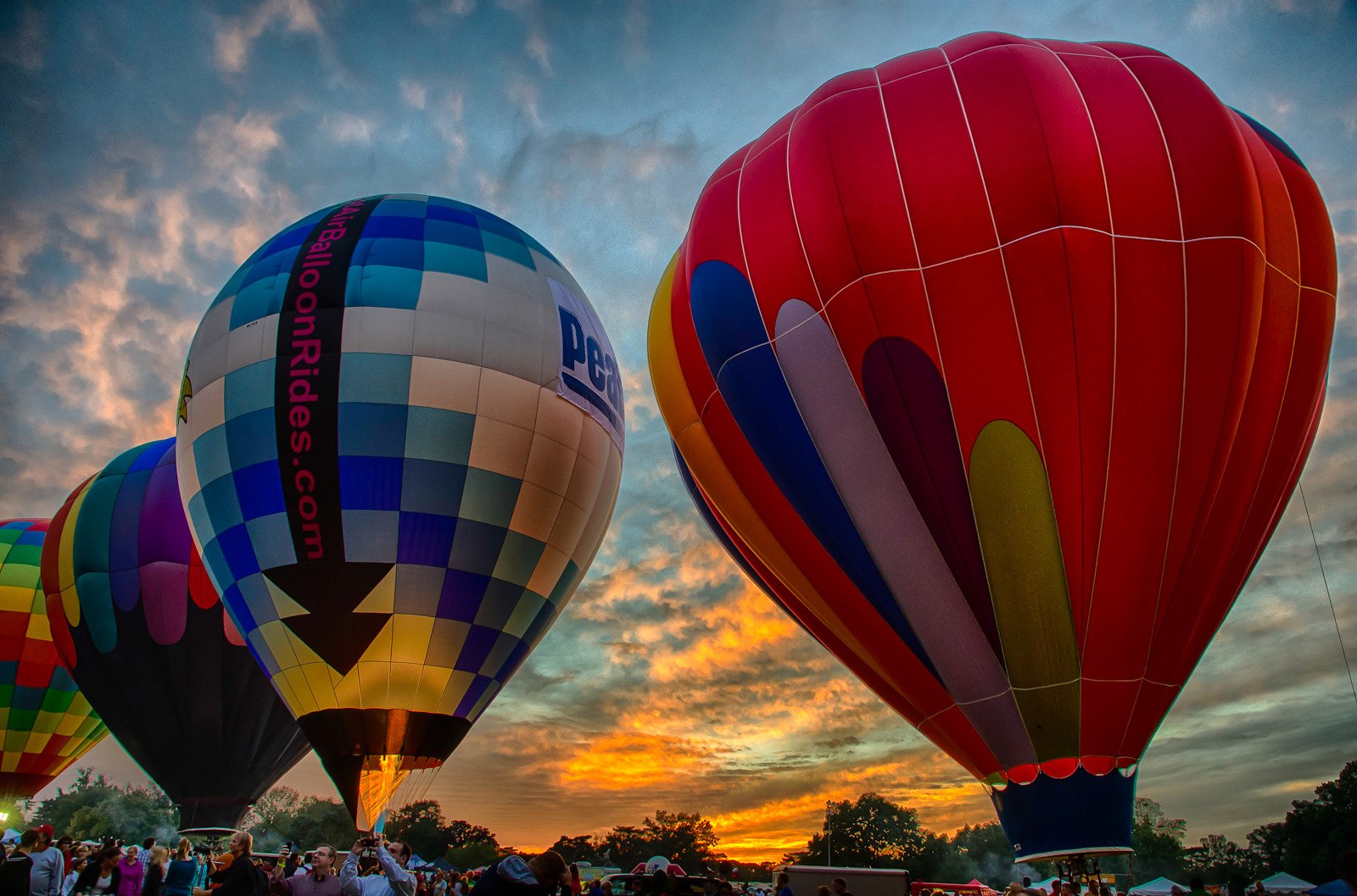 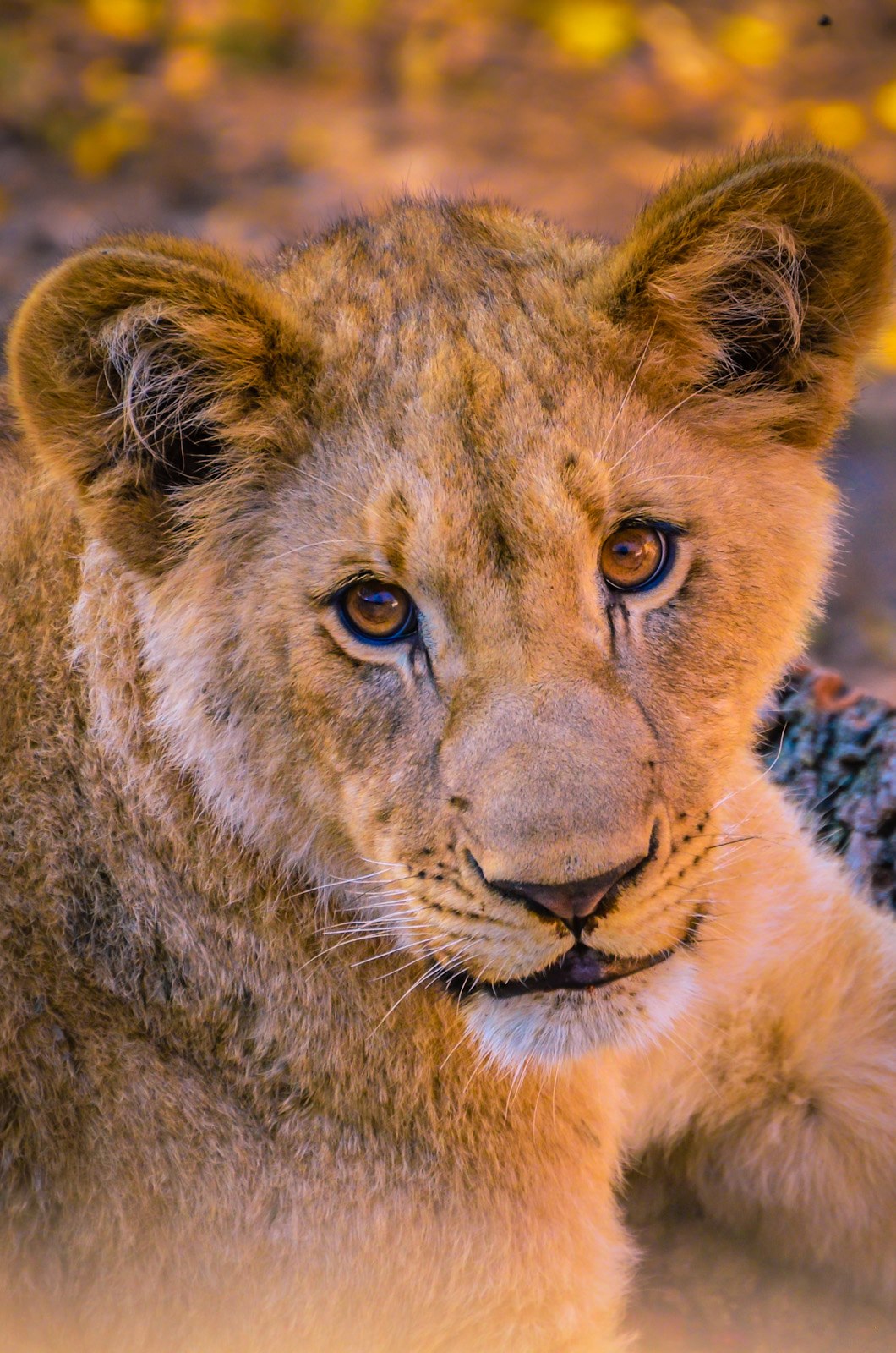 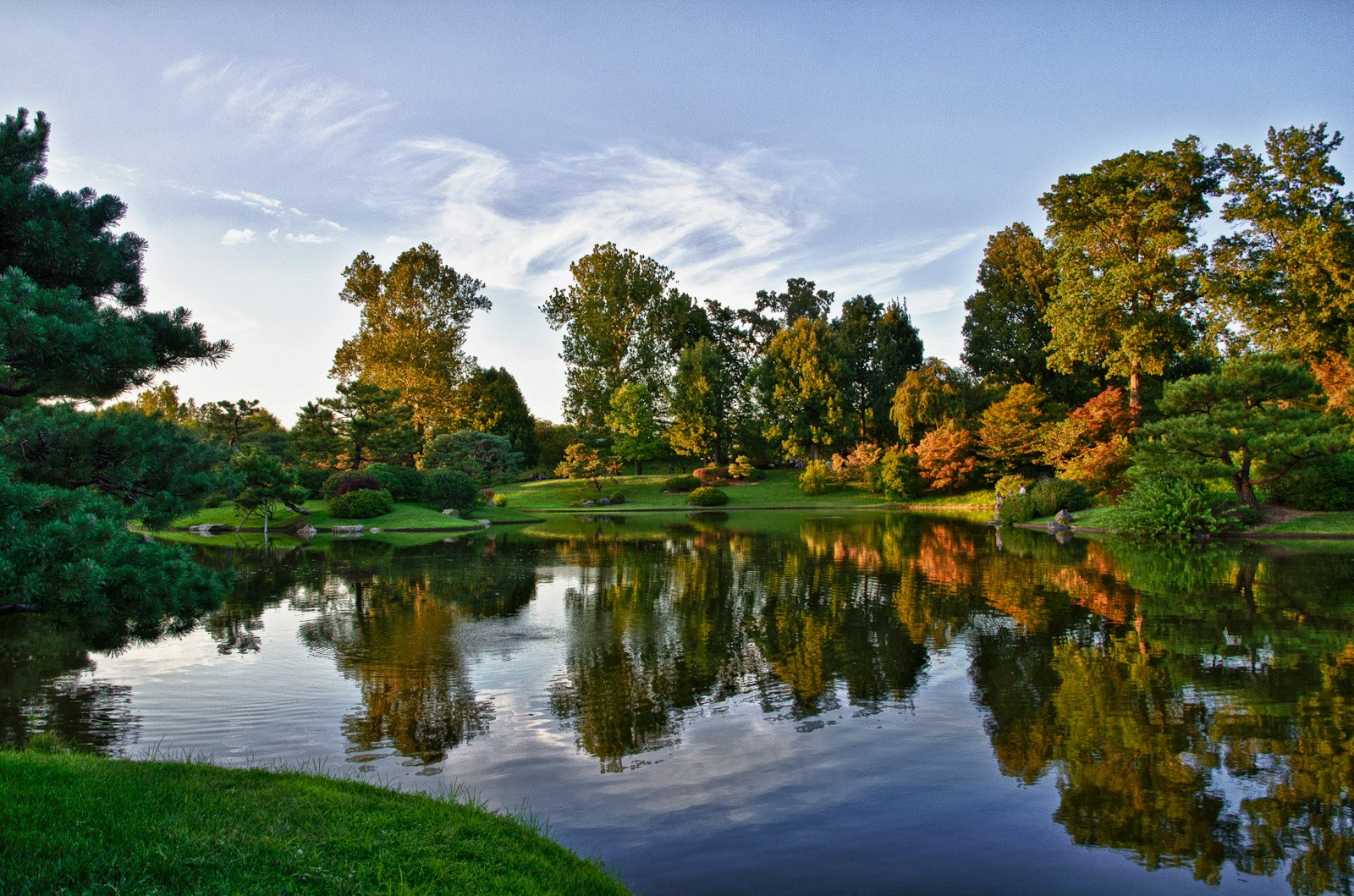 Survey Format
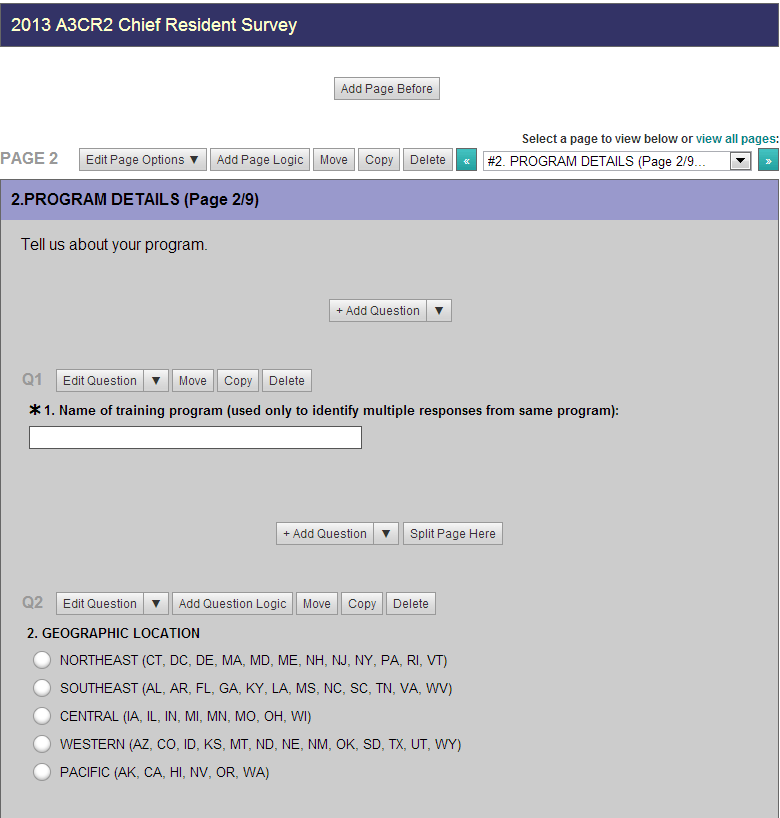 Confidential online survey (surveymonkey.com)

Multiple choice questions (single and multiple answer), free text for additional comments
Survey Purpose
Share facts and information about the structure of training programs
Use information about resident benefits to address shortfalls at individual programs
Share opinions of fellow chief residents about important issues facing radiology training
Share ideas for how to deal with these important issues
Survey Topics
Recurring 
Basic Program Information and Resident Benefits
Chief Resident Responsibilities
Call and Outside Hospital Studies
New Board Exam Format and its Impact On:
Curriculum, Call System, Fellowships
Ultrasound and MR interpretations on call
Healthcare Reform and its Economic Impact on Residency Programs, Fellowships, and the Job Market
Practice Quality Improvement
New in 2013
Overreads
Sick Resident Coverage
Senior Selectives/Mini-Fellowships
Core Exam Board Review Format
Feedback/Safety Training
Limitations
Opinions and estimations

Sampling bias (only chief residents included)

Duplicate responses from programs with multiple chief residents
We attempted to exclude them from the relevant data sets
Program details
Participation
Number of Responses 2008-2013
* Out of approximately 187 programs in the US
Results will be available to A3CR2 members by e-mail on request
Results will also be available to A3CR2 members in the newsletter and on the website

THANK YOU FOR PARTICIPATING!
Program Size
Changes in Size
Increase in program size over 10 years
Total # residents increased 29% from 2003 to 2013
# women residents increased 47%  from 2003 to 2013
Hospital Coverage
More residency programs are increasing # hospitals they cover for training
Volume
Annual # CT scans (millions) per year*
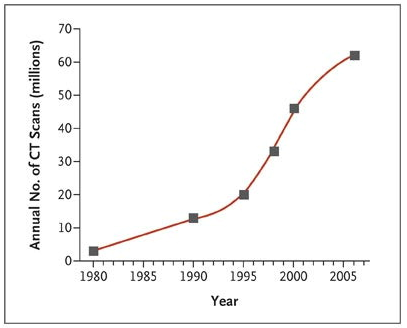 * Brenner DJ, Hall EJ. Computed tomography--an increasing source of radiation exposure. N Engl J Med. 2007 Nov 29;357(22):2277-84
Medical Student Recruitment
Others
Integrate medical students into research projects
Ultrasound workshops
RESIDENT benefits
Resident Benefits
Average Amount = $1800 ($400-$7500)
% Residents that attend AIRP = 96%
Other Benefits: meals, parking, computer fund, happy hours, flexible funds
Vacation and Salary
Resident Salaries have increased 8.2% for PGY-2 and 6.9% for PGY-5, roughly in line with core US inflation of about 7% from 2009 to 2013
Family Leave
For Significant Others of Pregnant Residents
For Pregnant Residents
% Programs offering Family Leave
% Programs offering Family Leave
% Programs with Family Leave taken from All, Some, or None of Vacation/Sick Days
% Programs with Family Leave taken from All, Some, or None of Vacation/Sick Days
CHIEF resident
Chief Resident Selection
Other
All Seniors are Chiefs
All faculty and/or residents vote
Education committee chooses
Chief Resident Responsibilities
Others
Emergency coverage
QA/town hall meetings
Physics curriculum
Chief Resident Benefits
Average Salary Bonus
$2248, previously $1932
Call, weekends, and attending coverage
Call and Weekend Coverage
Short Prelim depending on modality (US, neuro)
  ER cases finalized with attending, inpatient cases prelimed
  Site dependent
Ultrasound Coverage
MRI Coverage
*No significant change from 2012
Weekend Coverage
Readout Format
Overread Procedure
After Hour Attending Coverage
3% programs plan to implement extended in-house attending coverage (5-10pm) within the next year

7% programs plan to implement overnight in-house attending coverage within the next year

29% programs do not plan to implement extended in-house attending coverage
Frequently section-dependent
 ER-specific coverage 24 hrs
Sick Resident Coverage
EXAM OF THE (VERY NEAR) FUTURE
ABR Core Exam
Changing Board Examination
Changing Board Examination
Changing Board Examination
Changing Board Examination
Changing Board Examination
Plans for board reviews for the new board exam structure
Changing Board Examination
Selectives/”Mini-Fellowships”
Selectives
FellowShips
Fellowships
Fellowships
Fellowships
7% of Residents Planning on Doing Two Fellowships
ED
Onc Imaging
Private practice
Healthcare Economics and the Job Market
Healthcare Economics and the Job Market
Healthcare Economics and the Job Market
Healthcare Economics and the Job Market
How the Current Economic Environment and Current Job Market Influences Career Plans
What are you willing to compromise to obtain a job?
Healthcare Economics and the Job Market
What effects do you think healthcare reform will have on radiology?
Does your program offer some training in healthcare economics and radiology business?
92% (prev 86%) feel practices will try to increase their volume to maintain a similar salary despite the lower reimbursement rates

70% (prev 65%) feel it will discourage top-tier medical students from choosing radiology
0% feel it will encourage top-tier medical students to choose radiology

40% (prev 36%) feel that practices are going to be looking for radiologists trained in more than one fellowship
Healthcare Economics and the Job Market
Poor economic climate has lead to budget issues at some programs, esp. programs that have more trainees than its training “cap,” paying for a certain # trainees out of pocket.
	 such programs may need to downsize # trainees
61% programs with # trainees = training “cap”
12% programs with # trainees > training “cap”

13% programs planning on increasing # trainees
  7% programs planning on decreasing # trainees
34% programs not planning on changing # trainees

  2% programs planning on increasing # fellows
12% programs planning on decreasing # fellows
23% programs not planning on changing # fellows
MISCELLANEOUS
Quality Improvement
How well does your training program prepare you for ABR’s PQI requirements?*
ABR requires radiologists to document participation in 3 successful PQI projects every 10 years to maintain board certification
*No significant change from 2012
Resident Feedback and Requirements
Simulation Lab
Resident Feedback and Requirements
discussion
Discussion
Total # residents increased 29% from 2003 to 2013, with greater proportional increase of female residents (47%)
Resident salaries have increased at roughly the same pace as U.S. inflation since 2009
E-Anatomy (3% -> 16%) and RadPrimer (16% -> 56%) have increasingly been provided as resources to residents
About 96% of residents attend AIRP, with an average stipend of $1800 
Slightly more programs offering full-day Saturday/Sunday services
Discussion
Fewer programs consistently read-out post-call residents face to face (49% -> 35%), with more programs not having post-call readout (21% -> 28%)
Only ~50% of programs document overreads
24 hour attending coverage has doubled from 2009 (12%) to 2013 (24%)
Chiefs are concerned about the Core Exam format not testing the skills that will be valuable in practice
82% of programs plan to offer 4th year mini-fellowships; average of 24 weeks allotted
Discussion
Programs giving 3rd years study time plan to offer 10 weeks of time off call and 5.5 weeks off of service
73% of residents are worried or very worried about their job prospects now, compared with only 47% in 2011, and are willing to make more compromises to secure a job
70% feel health care reform efforts will discourage top-tier medical students from a career in radiology
Future Directions
How successful were our board preparations for the core exam
How senior selectives were received
ACGME residency milestones
Informatics
Thanks!
Chief Resident Participants
Laurie May at RSNA
Gautham Reddy and the A3CR2 Leadership
Jennifer Gould and Ron Evens
Steve Sauk, Elizabeth Sheybani, Colin Thompson, David Slat and Taylor Stone
To Request Data from this Survey: shettya@mir.wustl.edu